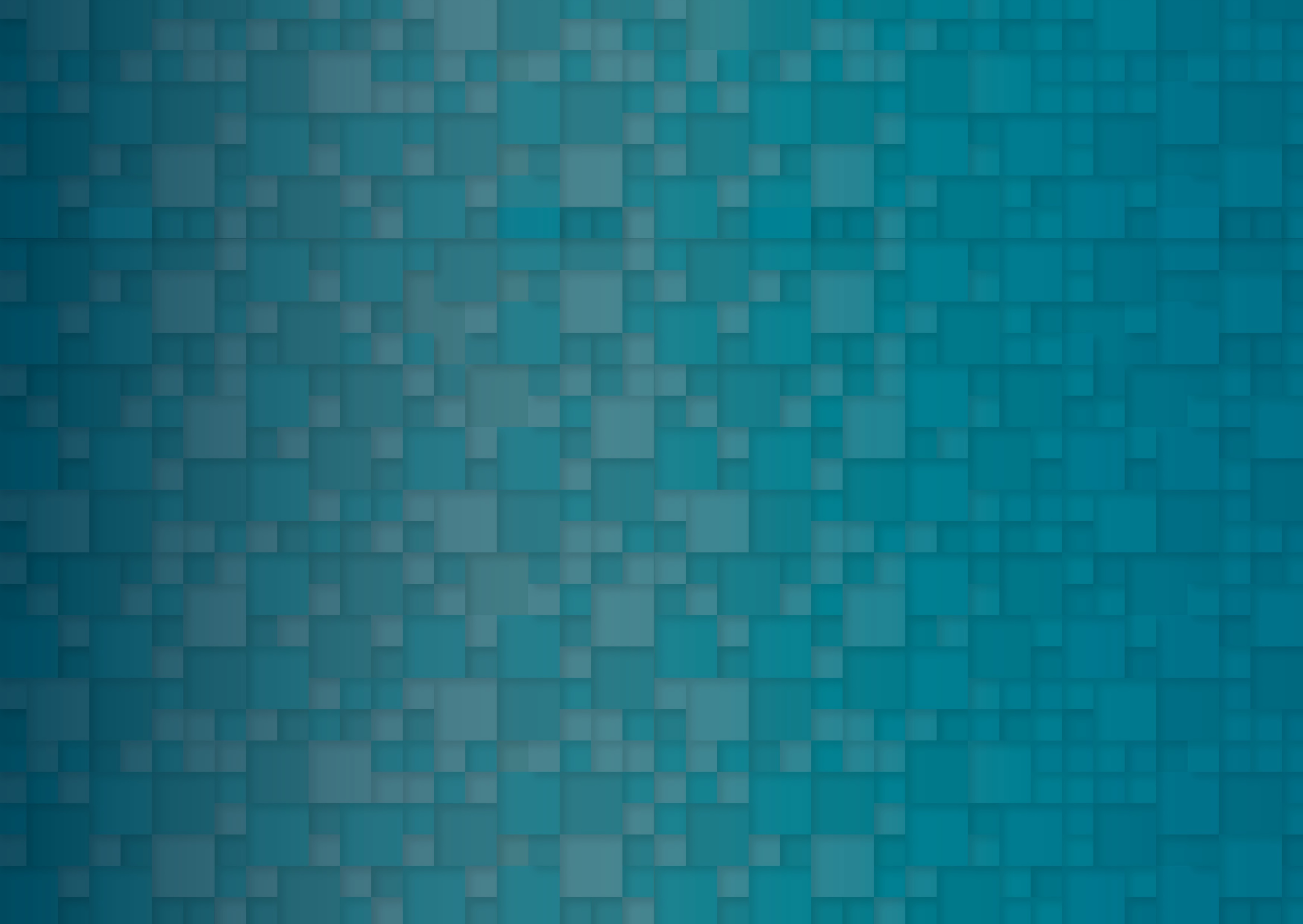 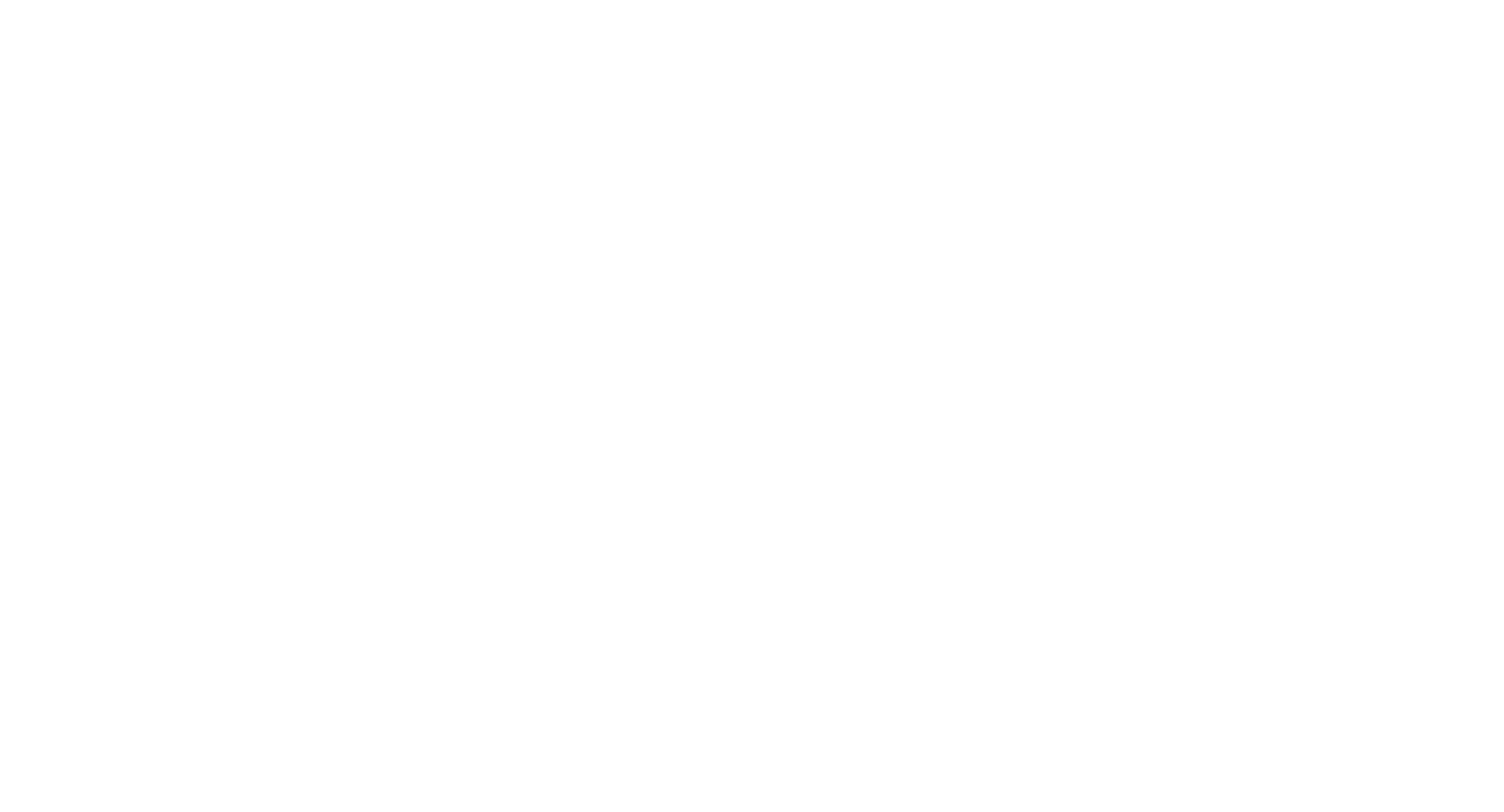 Roadmap to Recovery

An industry recovery plan for the UK construction sector
Simon Rawlinson – CLC and Arcadis
Outline
Construction and the lockdown in England
CLC recap
CLC role in the Covid-19 crisis
Recovery plan
i
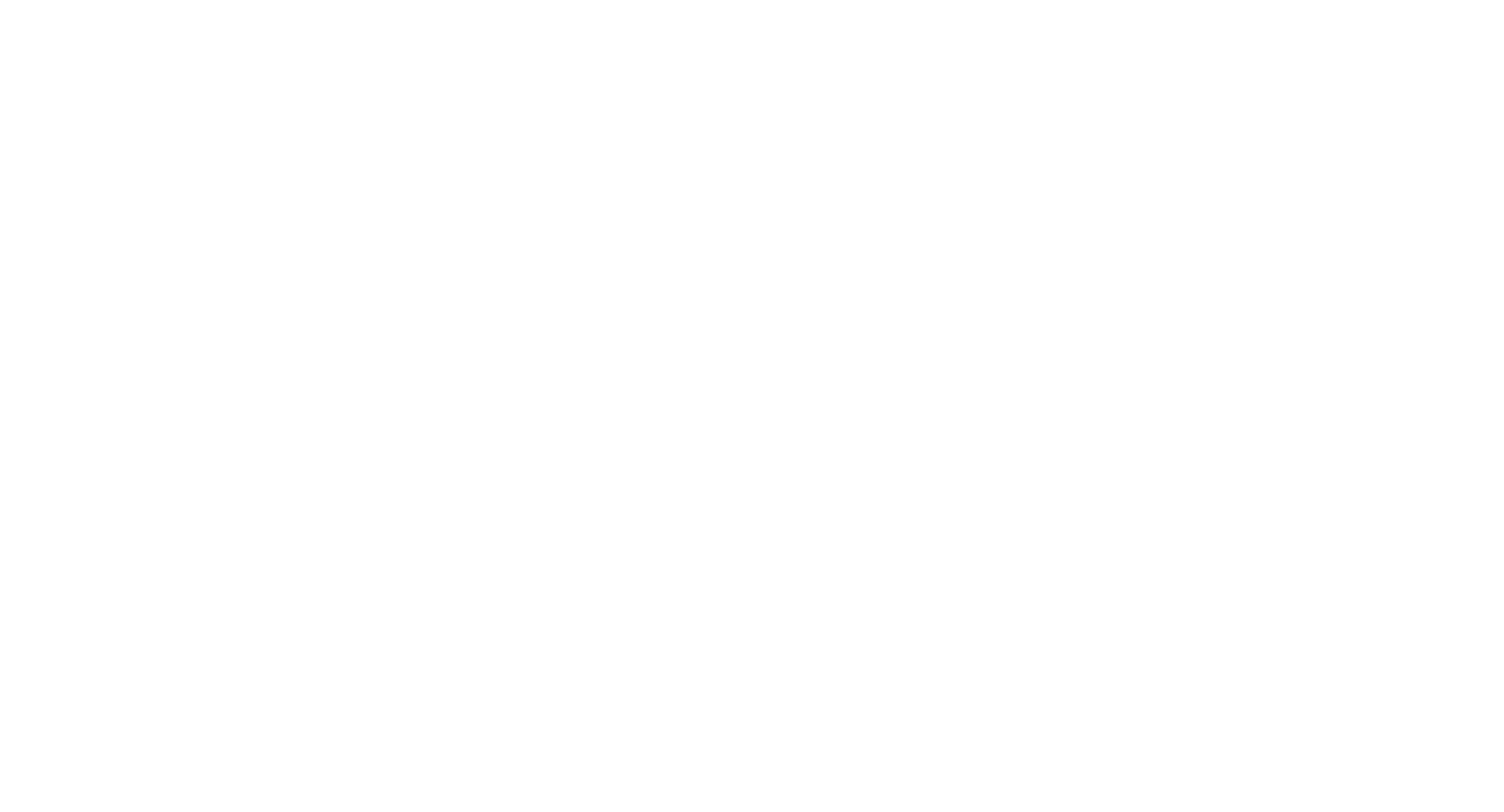 Pathway to Recovery
Construction and the lockdown in England
Government guidance confirms that all construction sites should remain open
SOP v6 is the current version
Repair and maintenance work can continue following the “Work Safe, Build Safe” guidance
The materials supply chain including Builders’ Merchants are operating normally
i
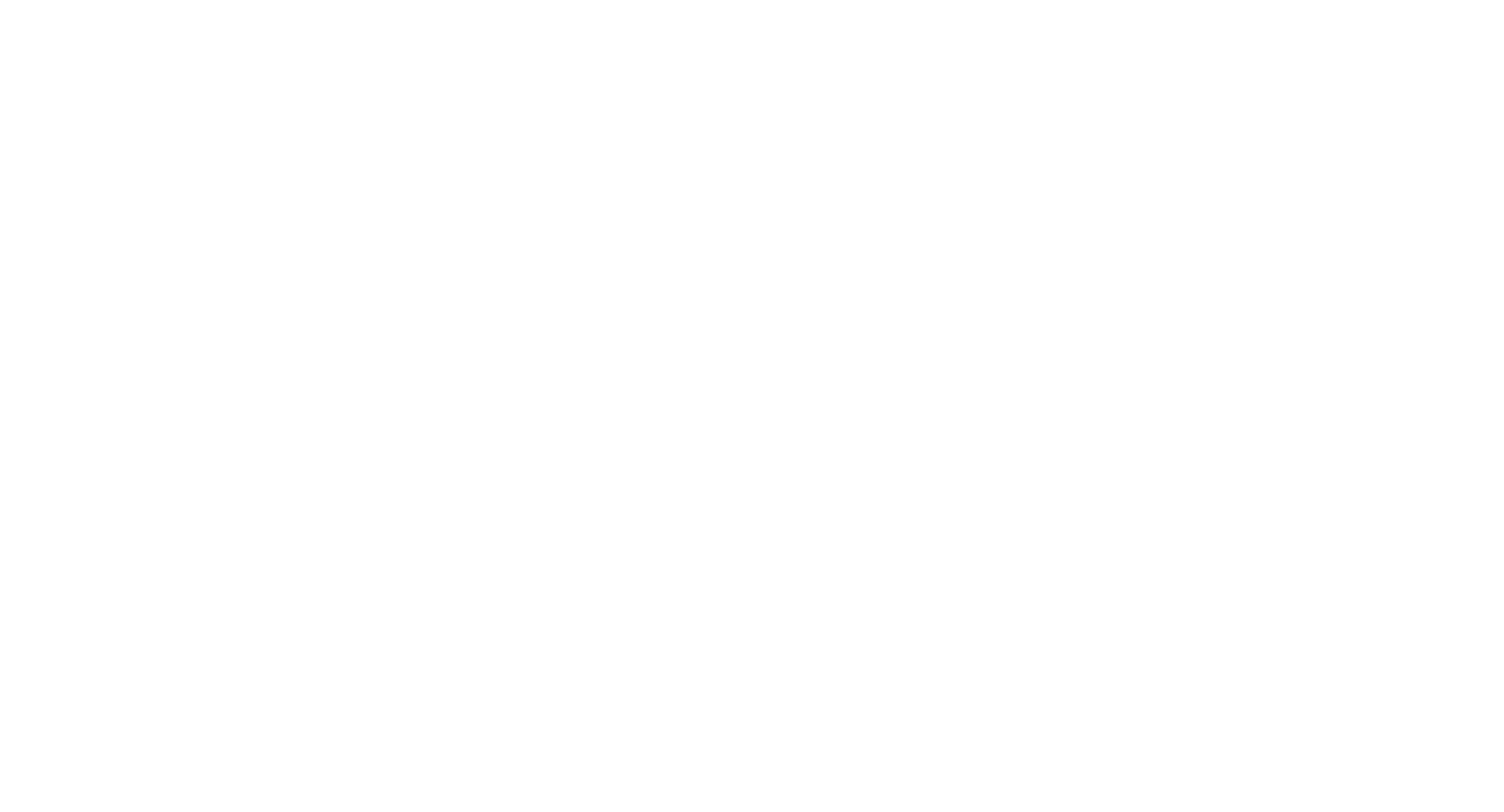 Pathway to Recovery
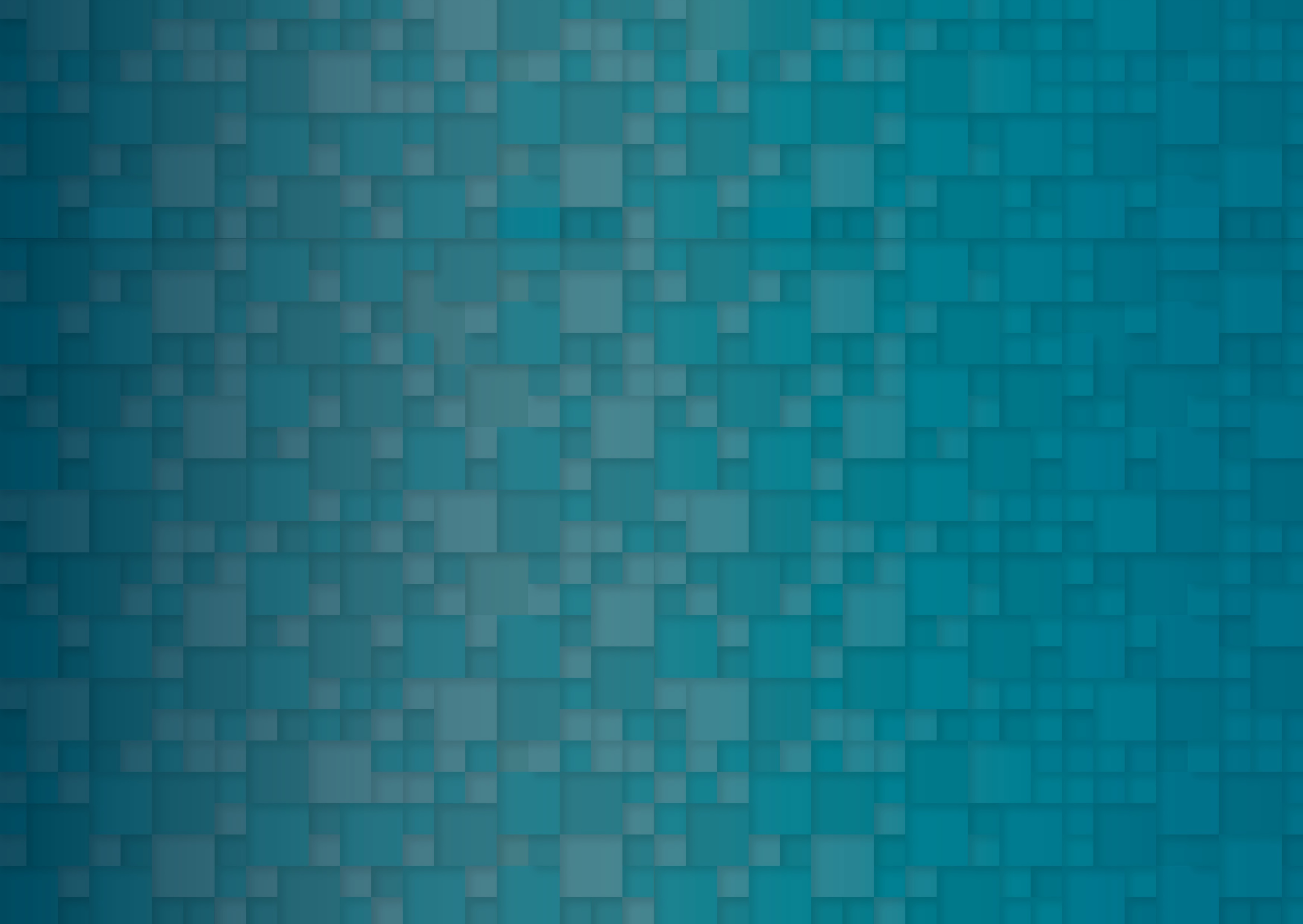 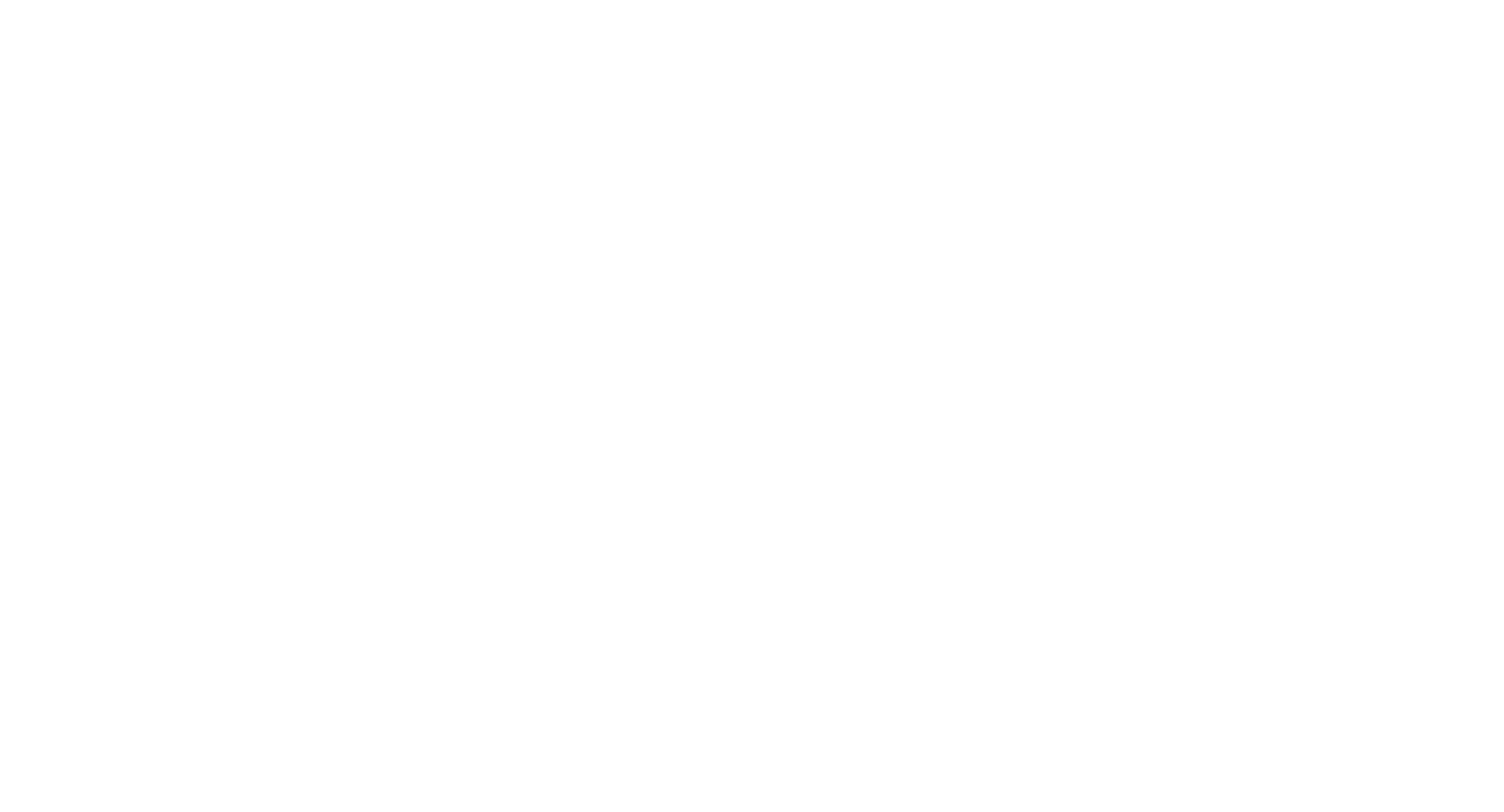 CLC Recap
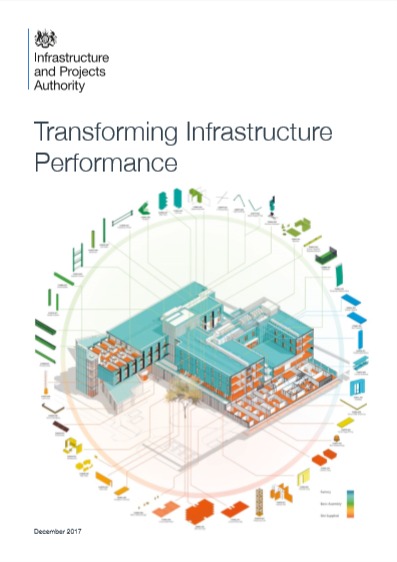 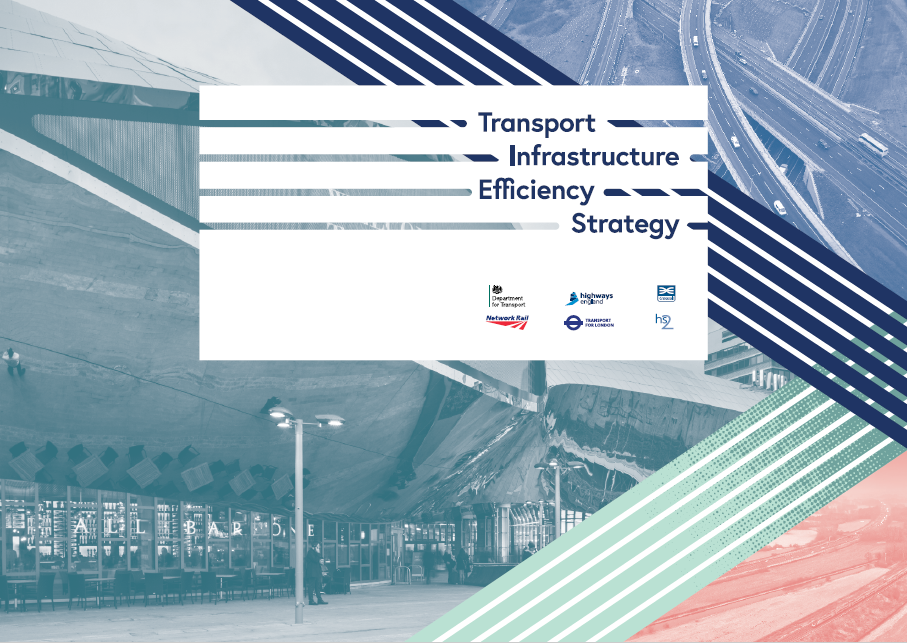 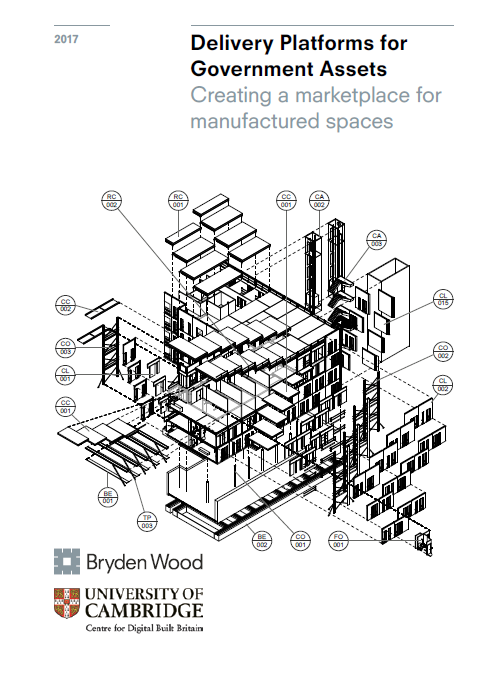 Place holder
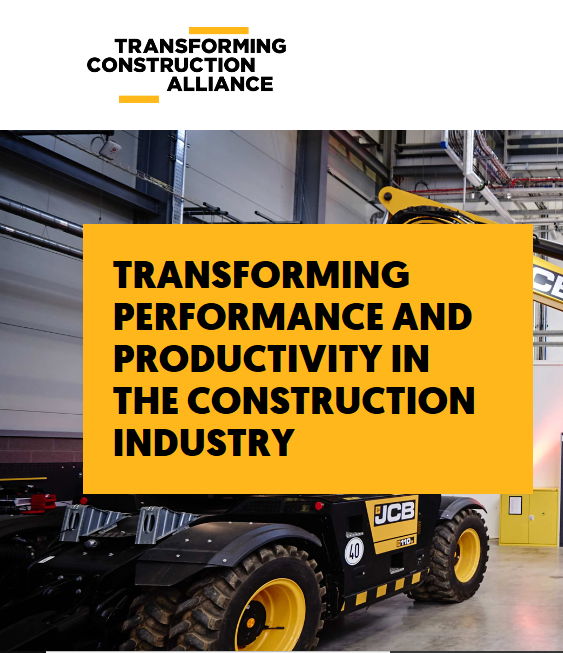 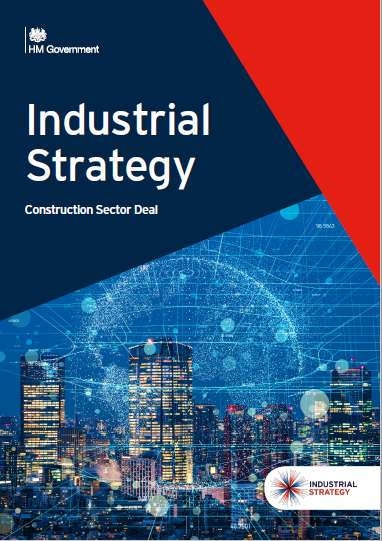 CLC’s purpose
Lead the delivery of the Construction Sector Deal
Bring the industry together to work towards improved performance
Maintain progress towards the 2025 Strategy Goals
Support key industry initiatives
i
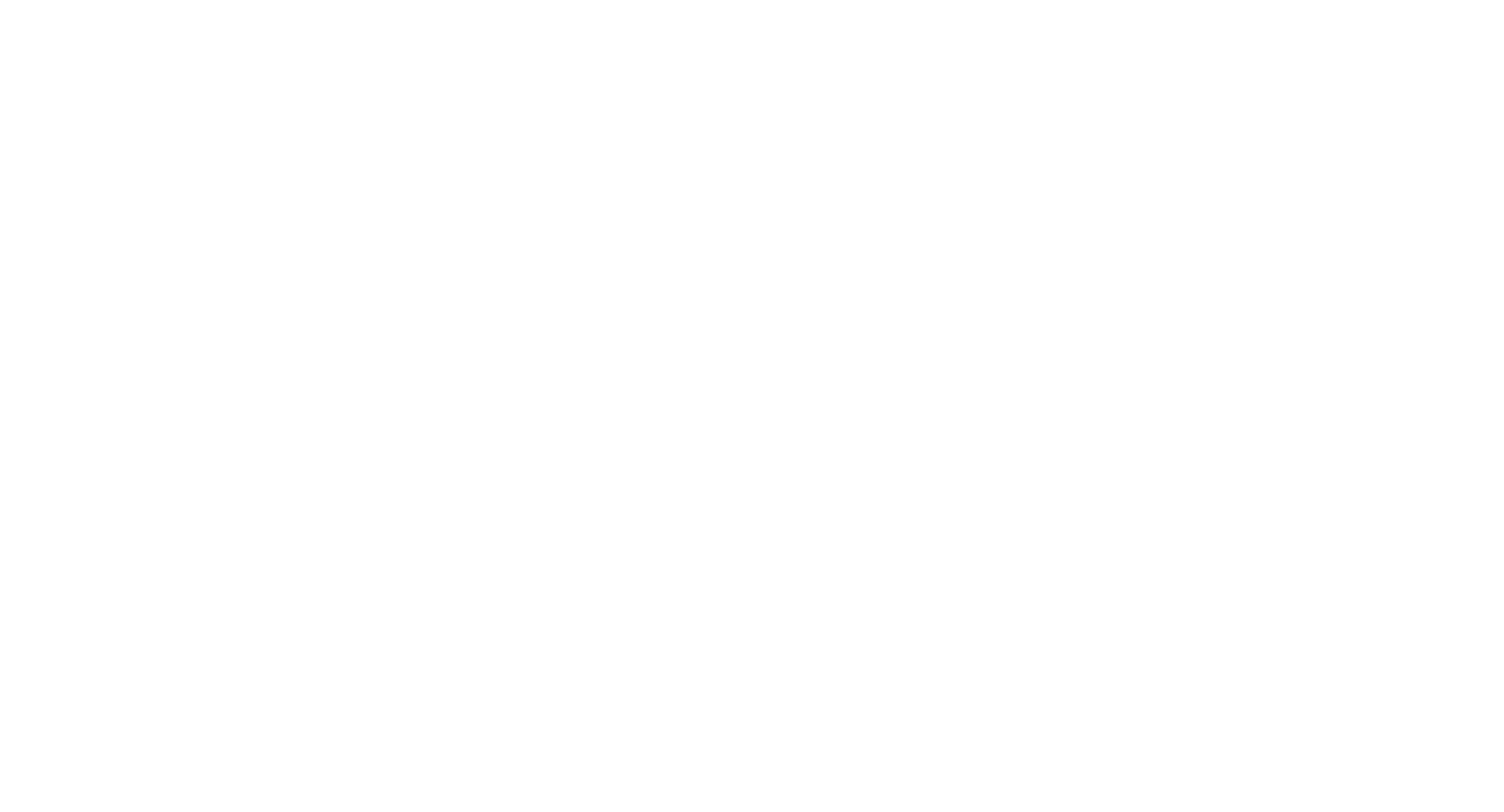 Pathway to Recovery
Industry targets for 2025
33% Lower Cost
50% Faster Delivery
50% Lower Emissions
50% improvement in Exports
i
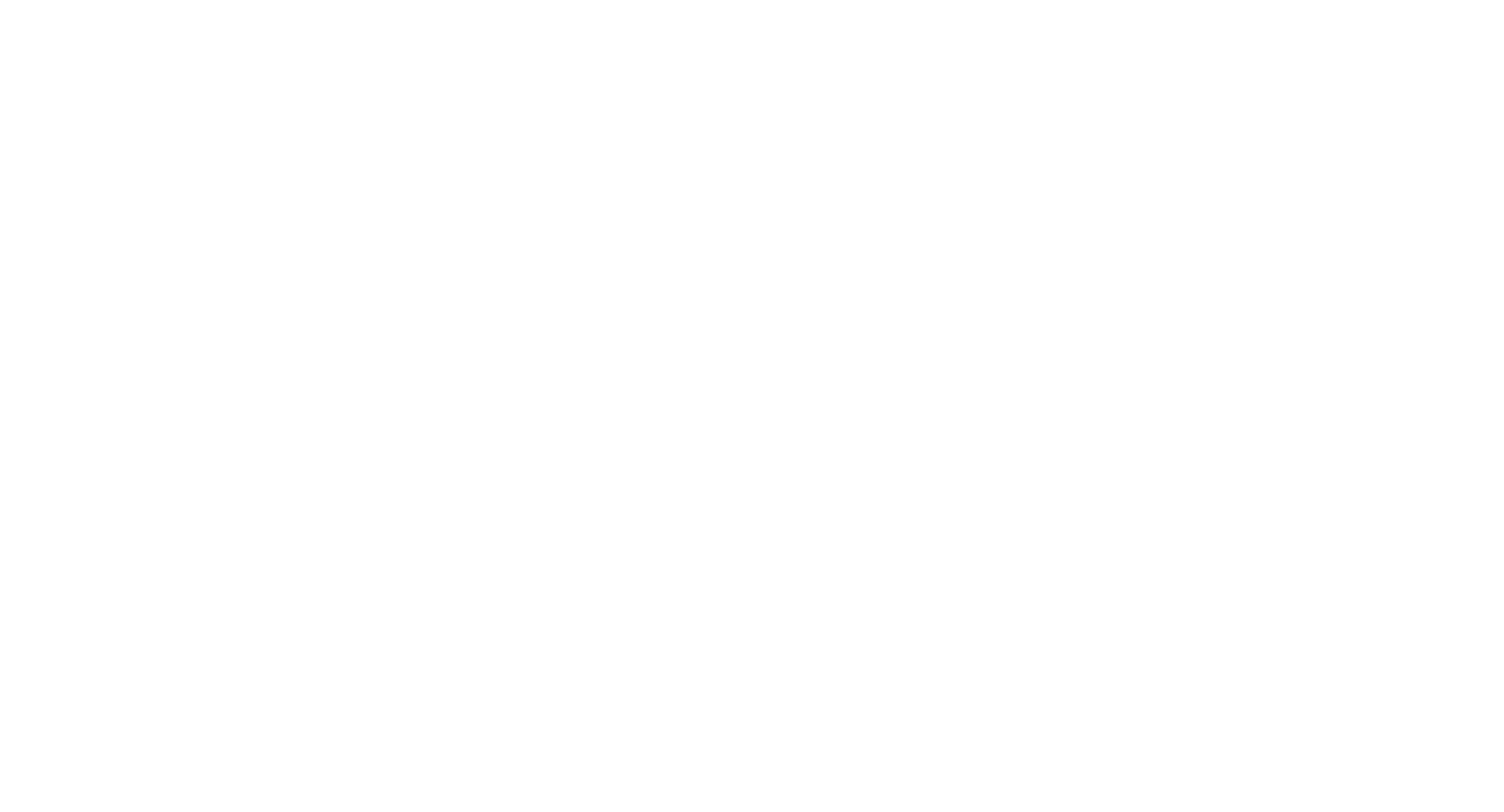 Pathway to Recovery
CLC’s position in industry
Construction Leadership Council
Membership bodies
Professional institutions
Regulators
Client Groups
Public Sector Bodies
Academic institutions
CCDDB
Digital Framework Task Group
Hackitt Review
CITB
Transforming Construction Alliance
IUK/I3P
i
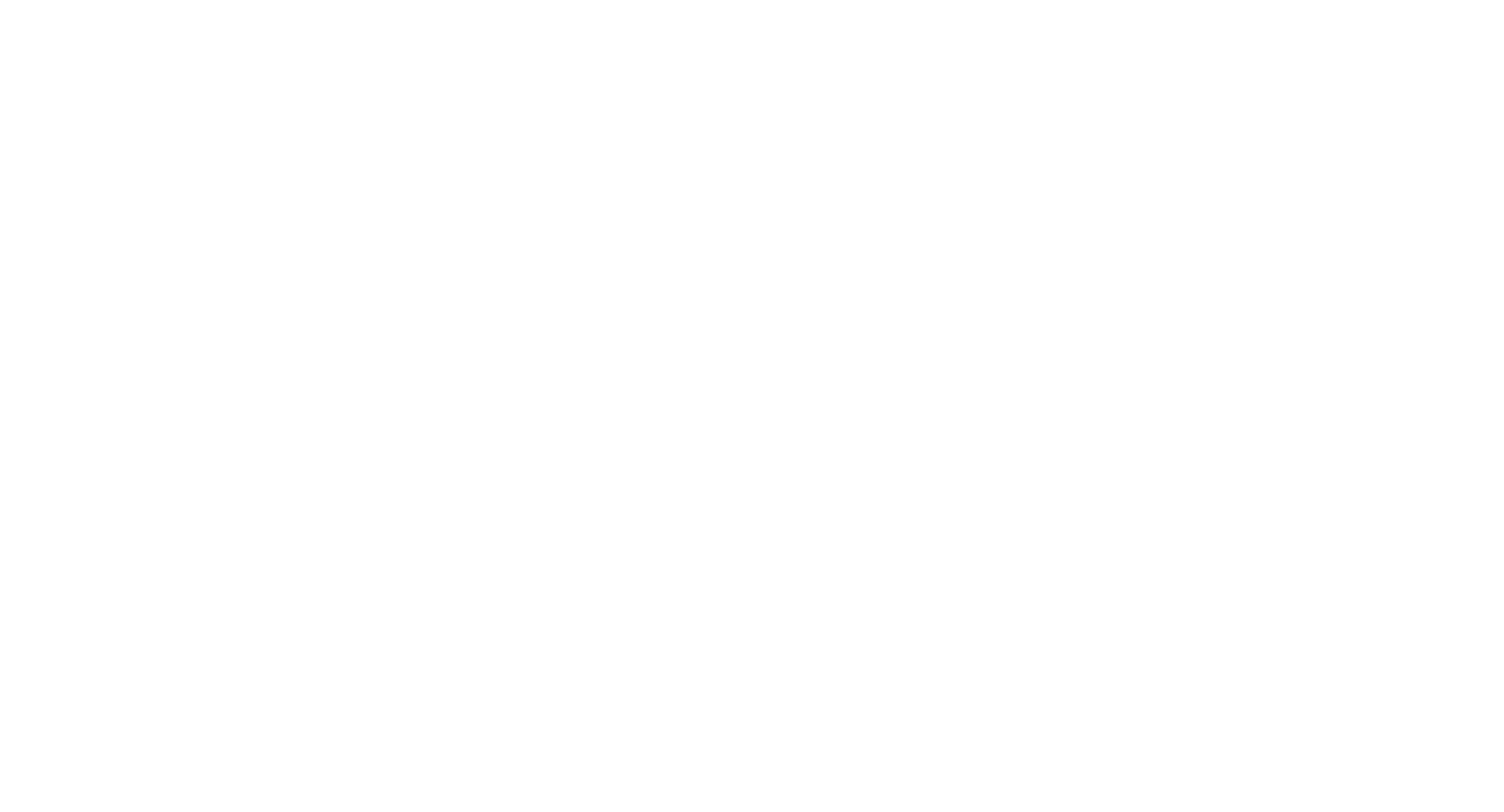 Pathway to Recovery
Find out more about the CLC
https://www.constructionleadershipcouncil.co.uk/
i
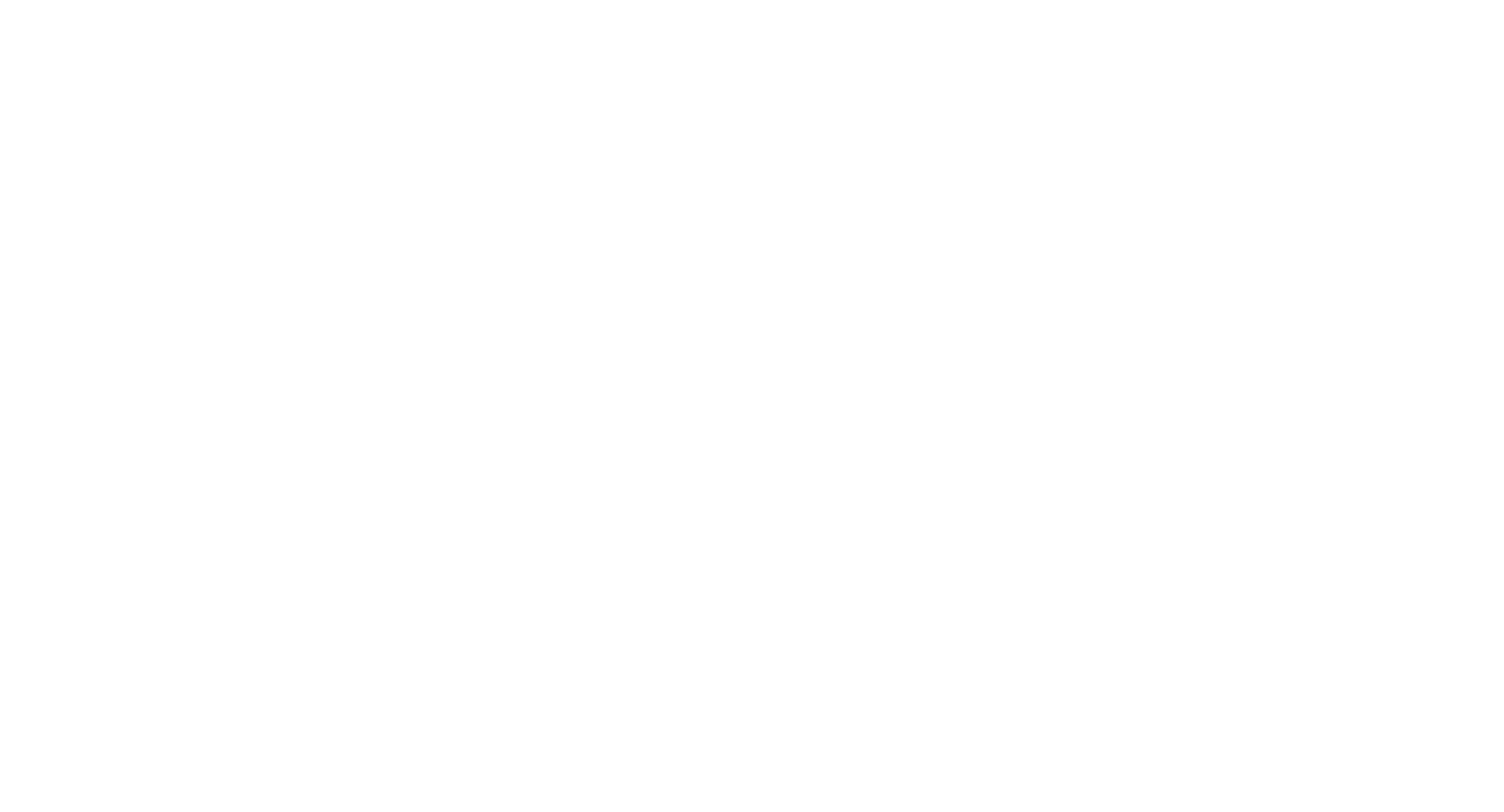 Pathway to Recovery
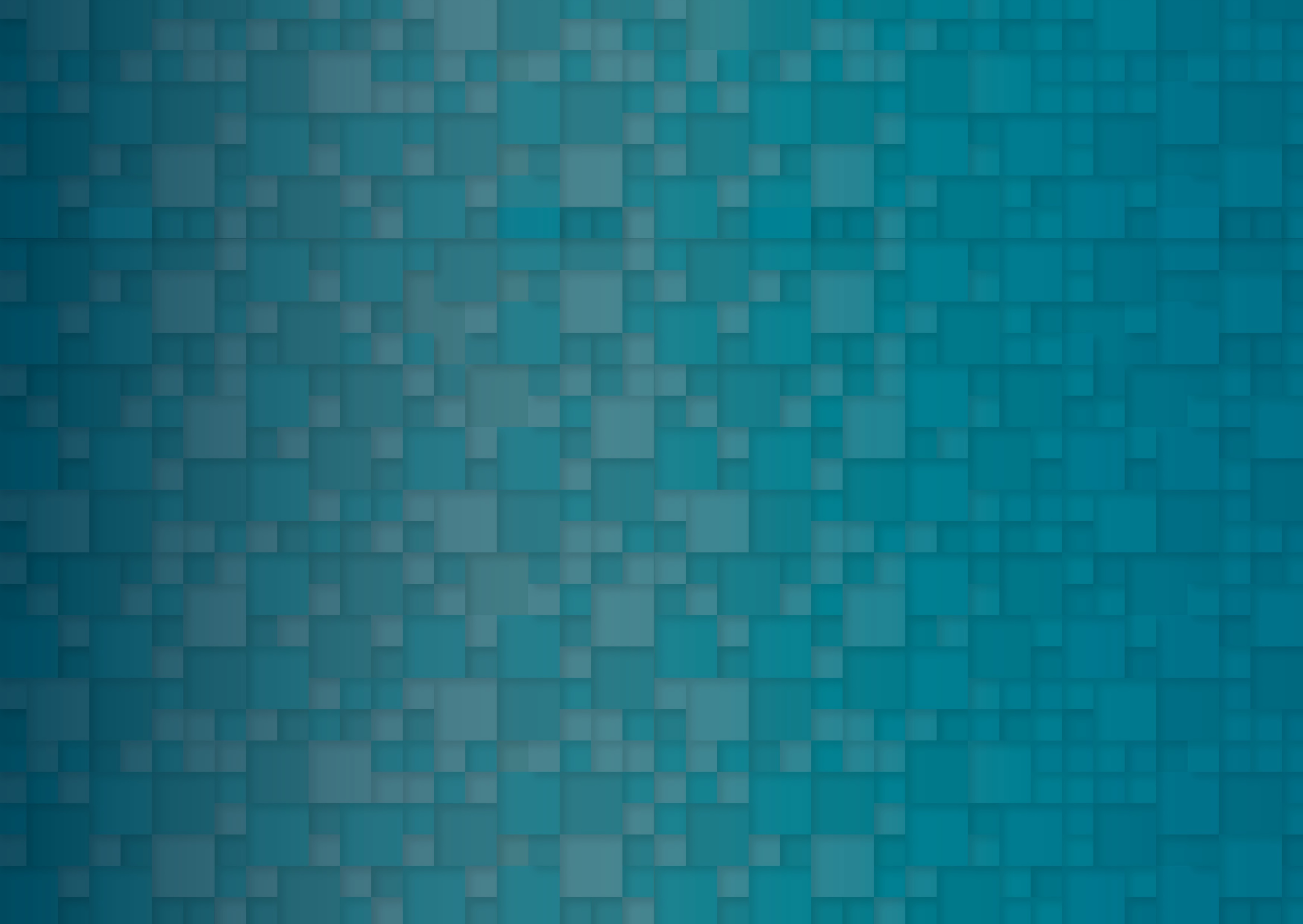 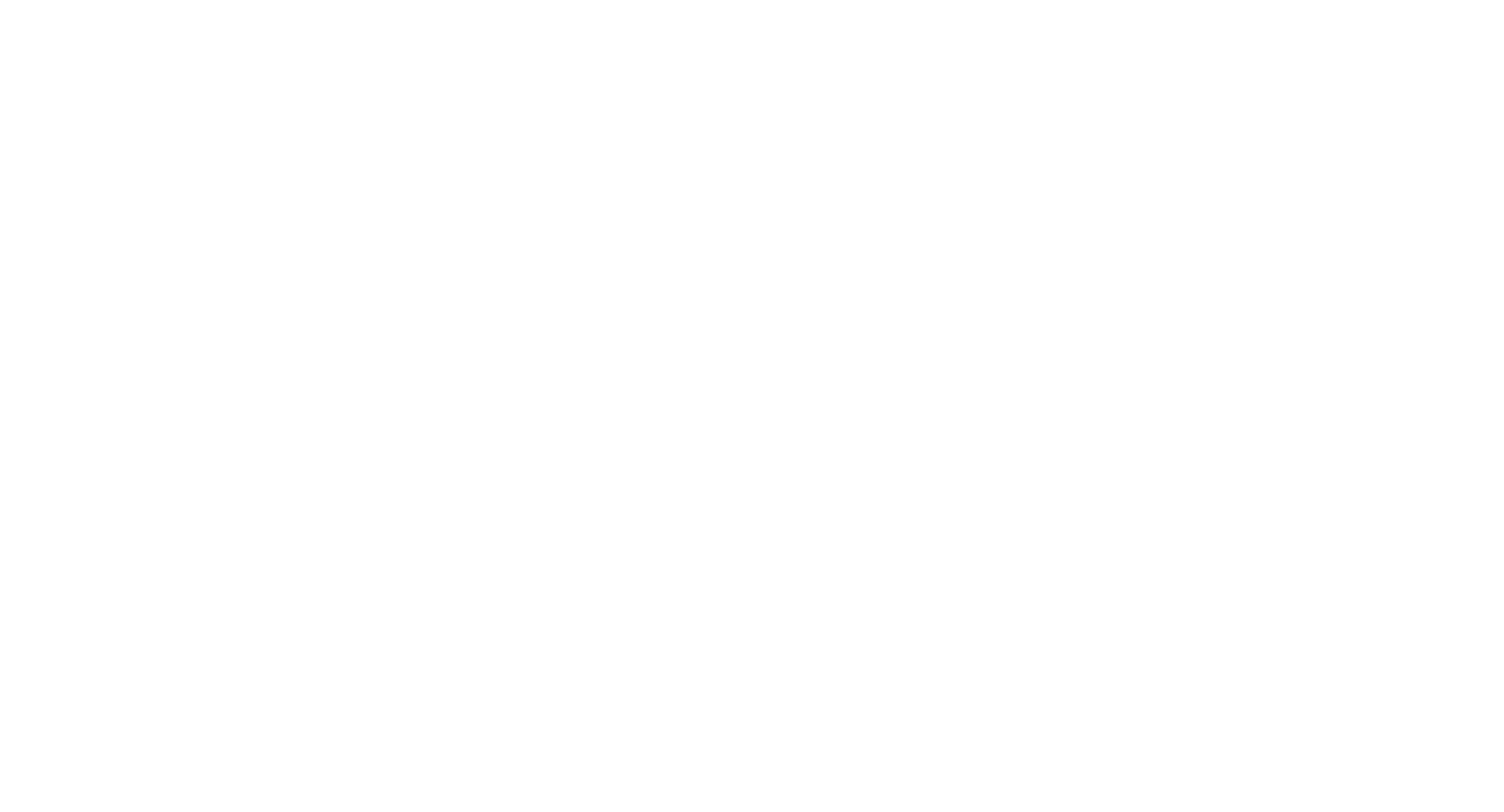 CLC Role in the Covid-19 Crisis
Construction’s collaborative response
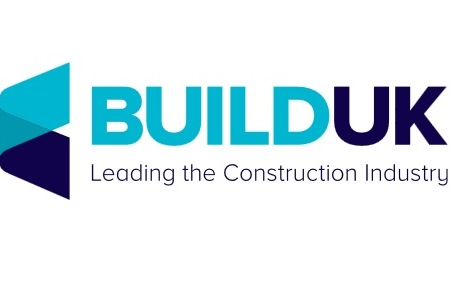 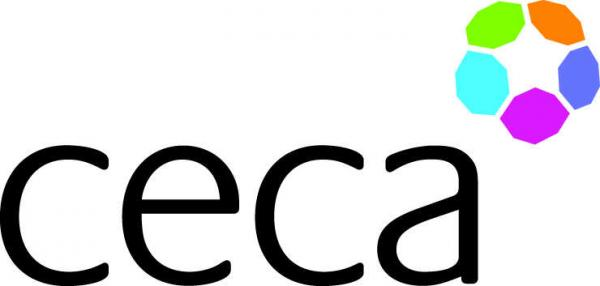 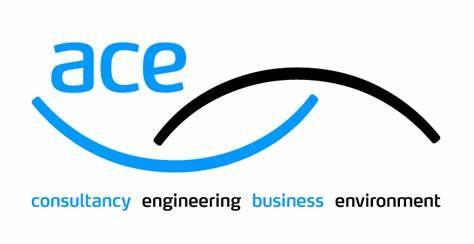 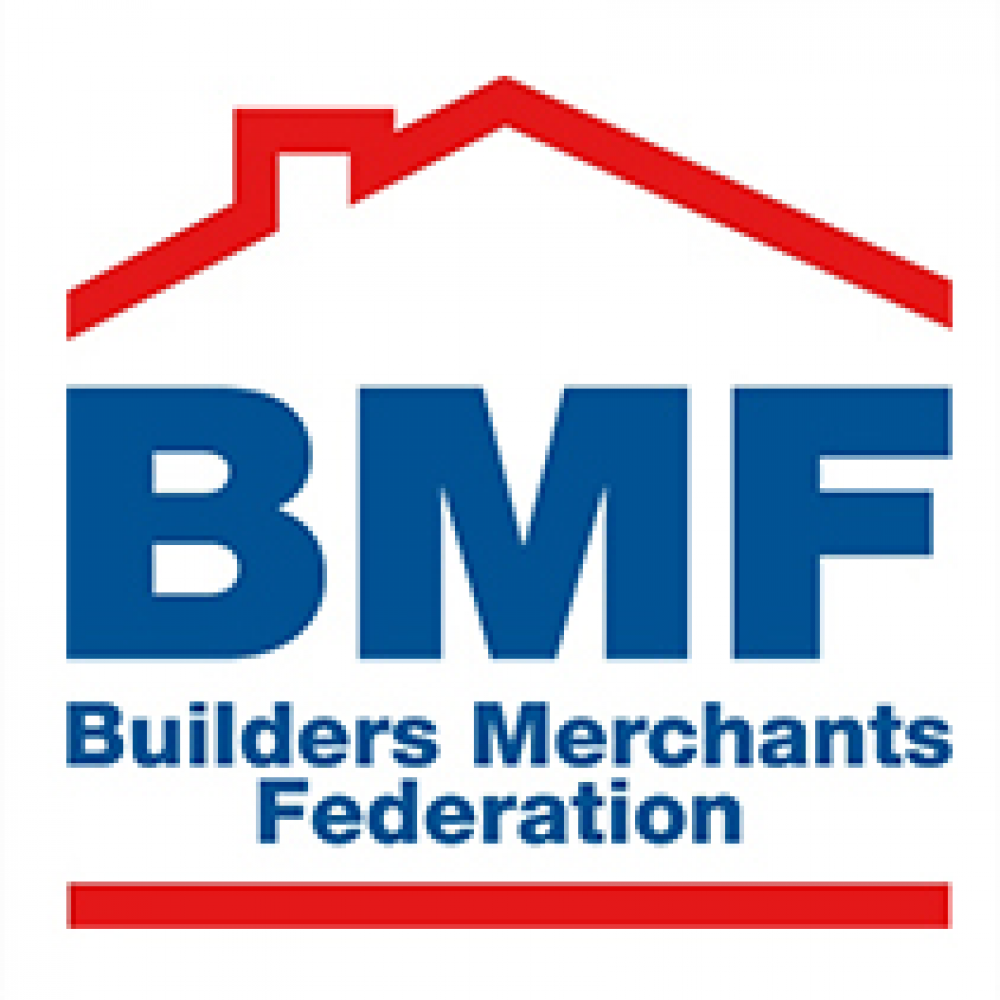 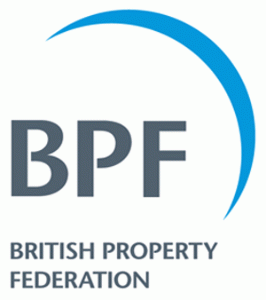 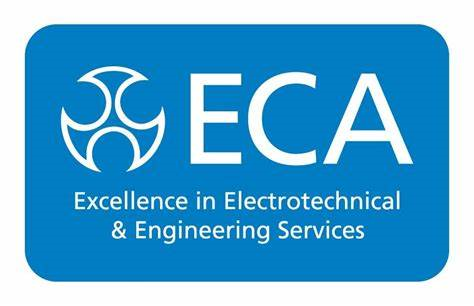 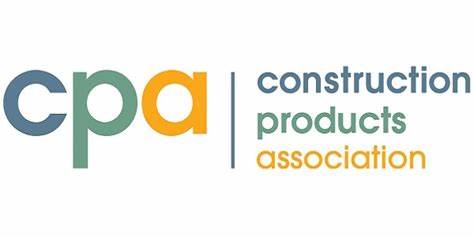 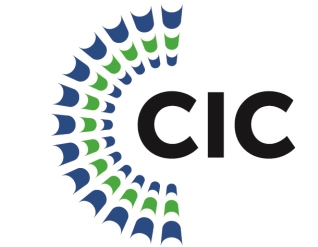 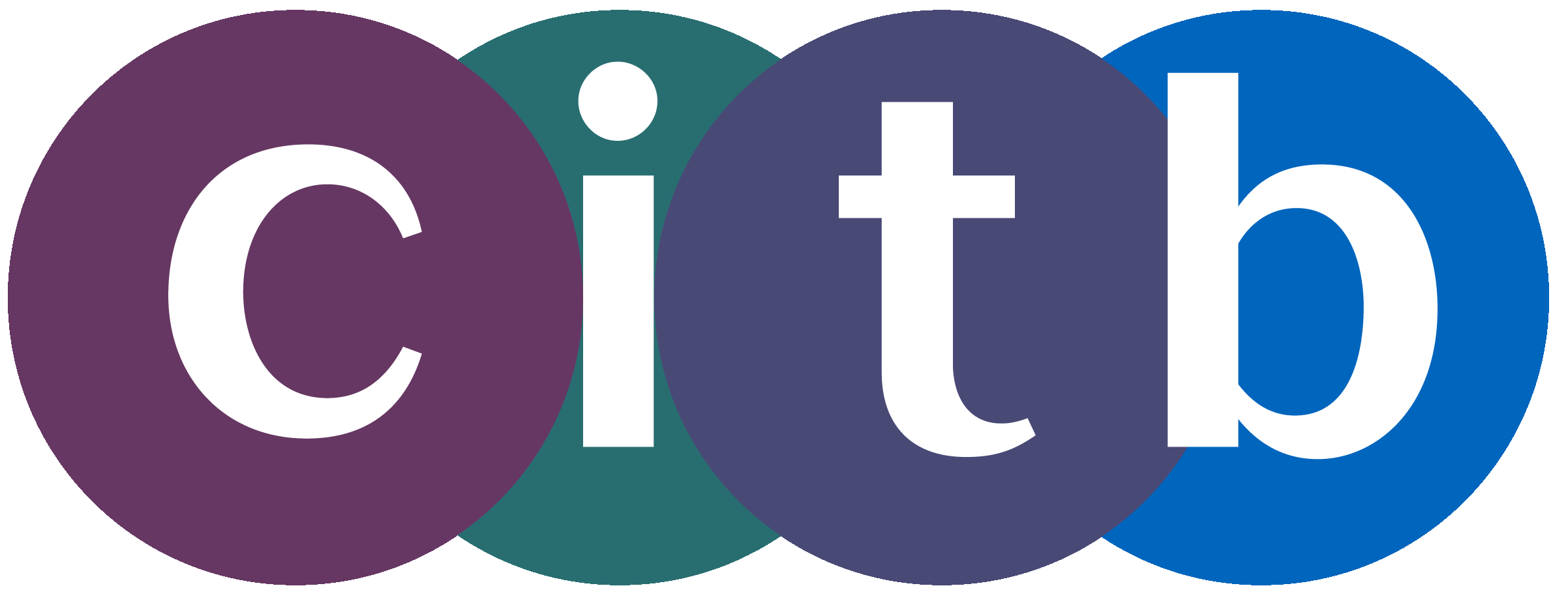 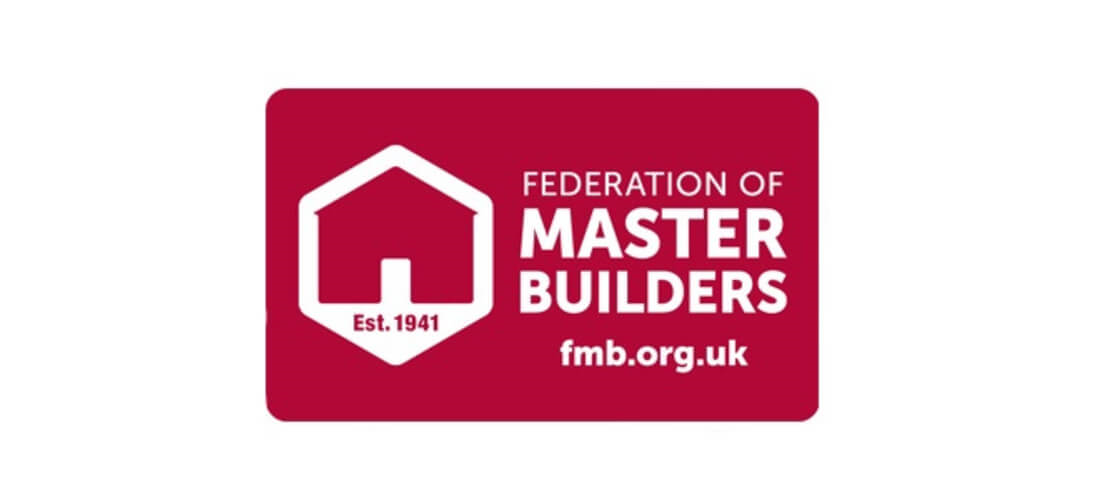 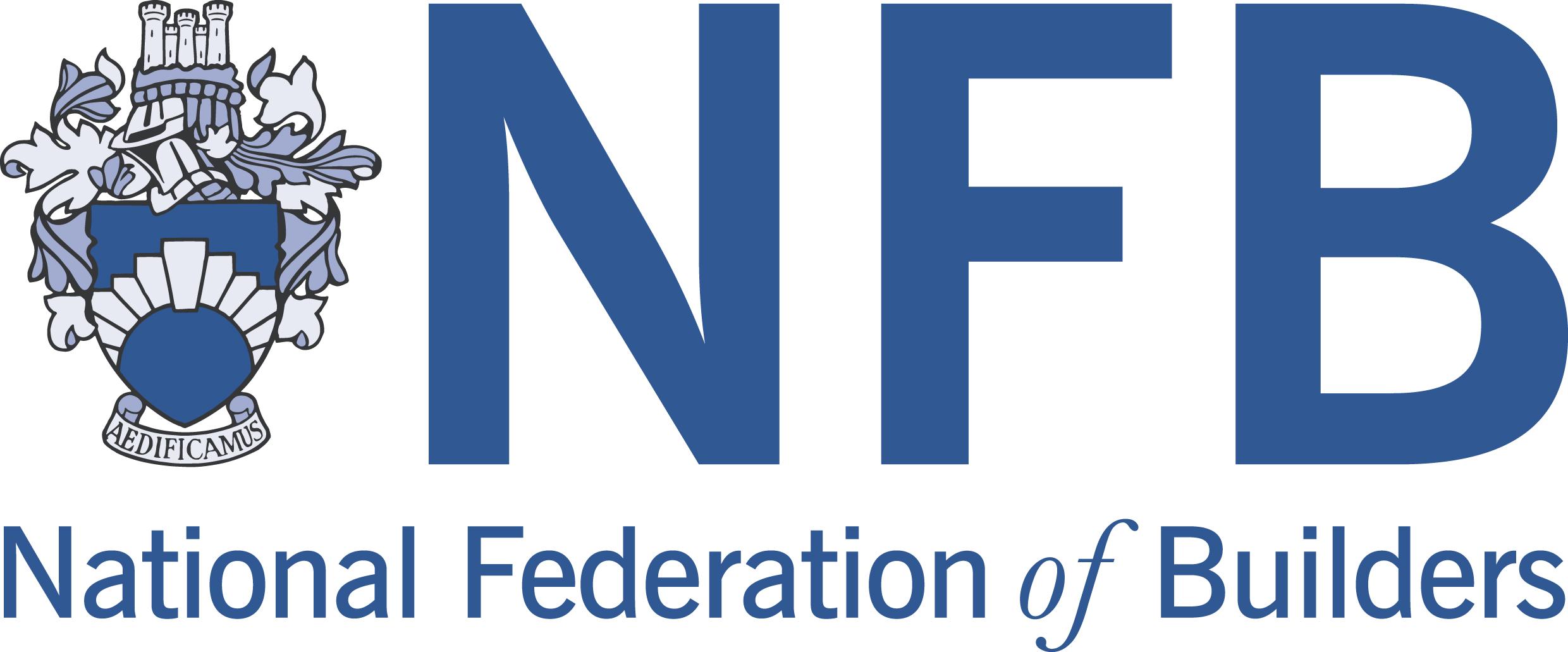 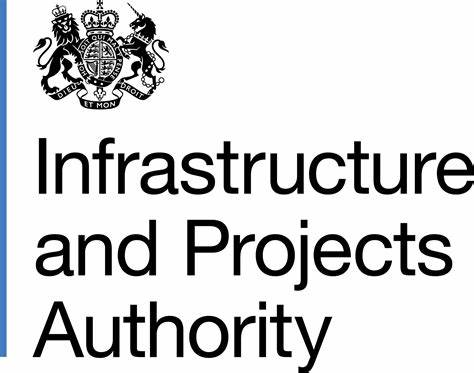 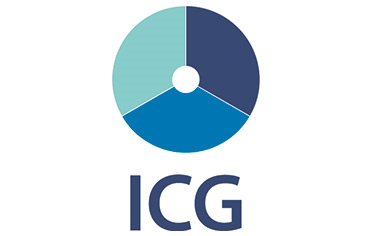 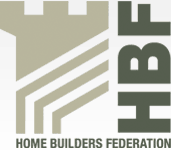 i
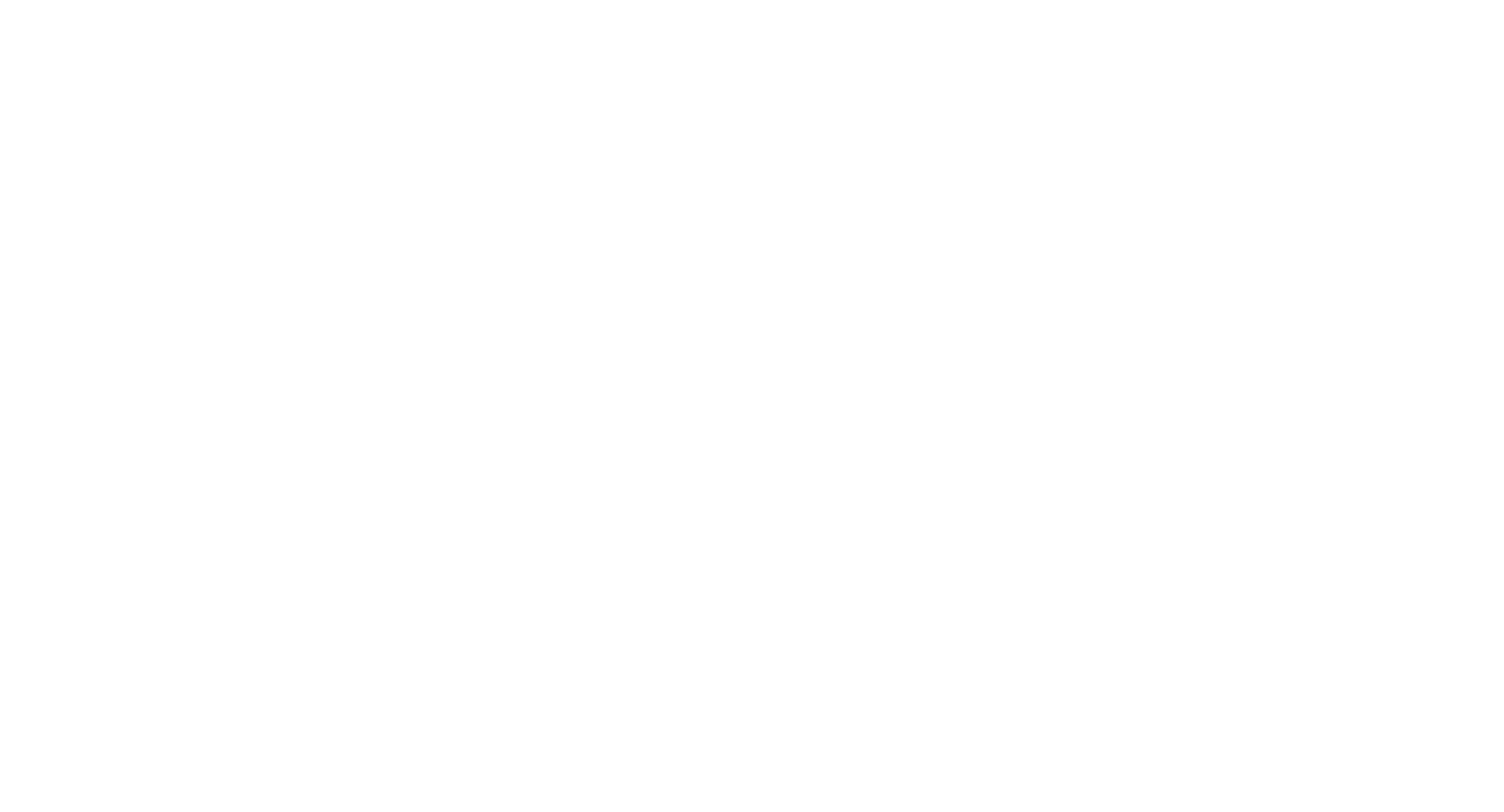 Pathway to Recovery
CLC Covid-19 Task Group
Operating by 23rd March
Formed from CLC Advisory Group
Objective to develop collaborative responses to urgent challenges
Communication on behalf of the sector
Significant high-level engagement with government and industry
Development of the recovery plan
i
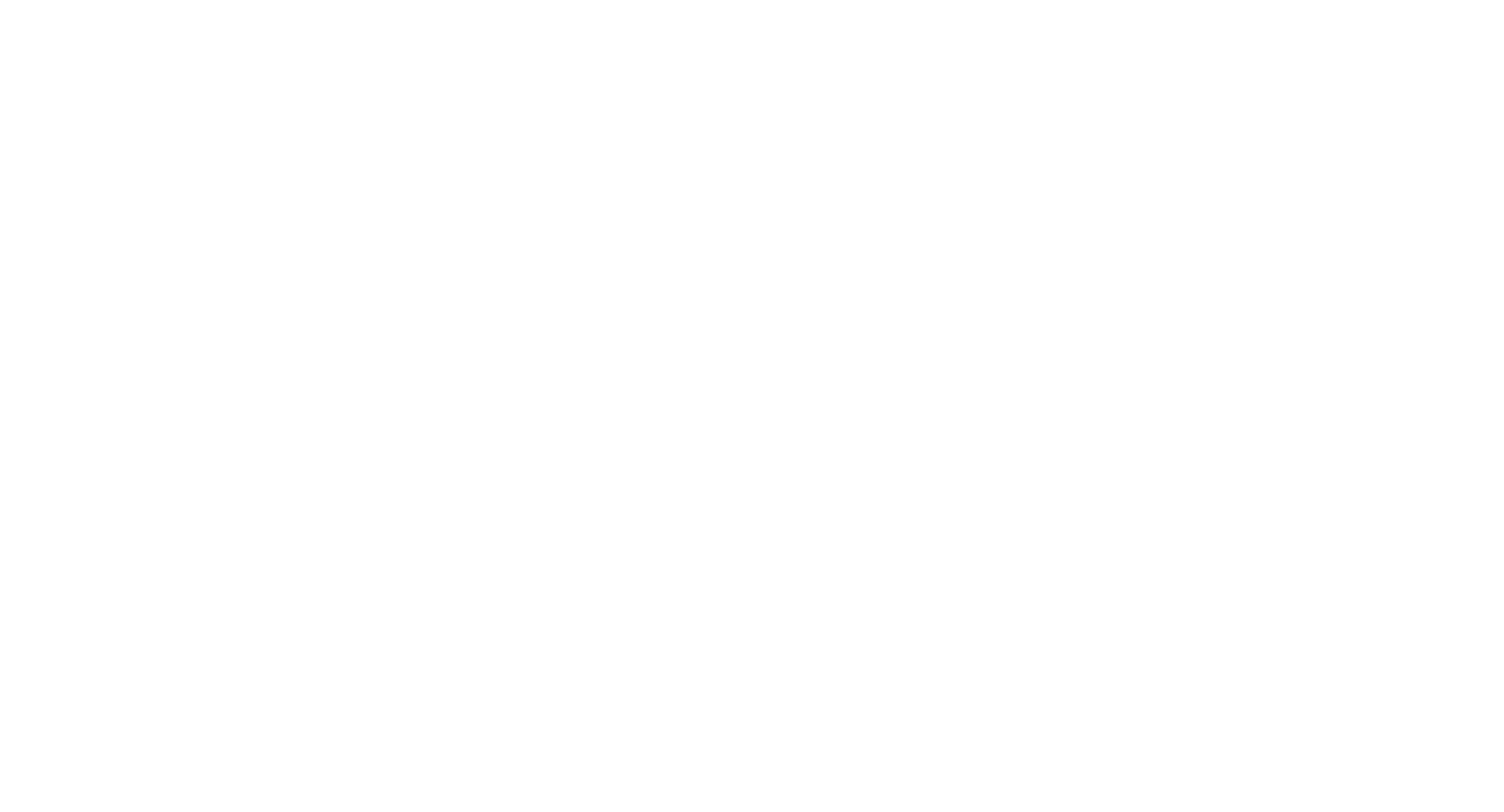 Pathway to Recovery
Task Group Outputs
Emergency Measures
Sector initiatives
Industry priorities
Site, Home and Branch Operating Procedures
Talent Retention Scheme
Extensions to Working Hours and Planning Dates
CITB Stability Plan
Brexit guidance
Infrastructure Recovery Plan
National Retrofit Plan
Plan for 300,000 homes
Green Regeneration Investment fund
Net zero carbon
Building safety
Manufacturing
Digital
Health, Safety and Wellbeing
Business Models
Exports
i
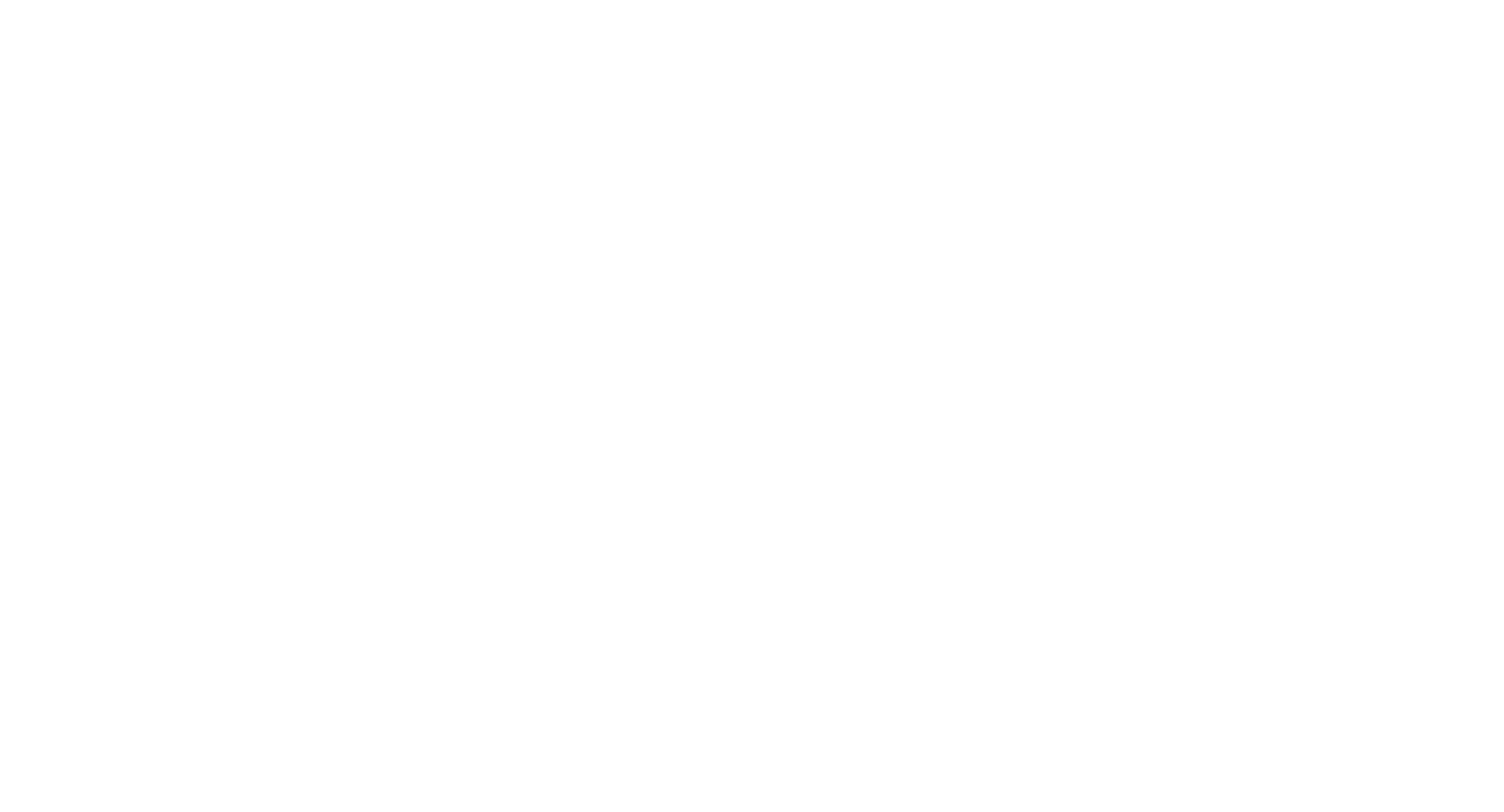 Pathway to Recovery
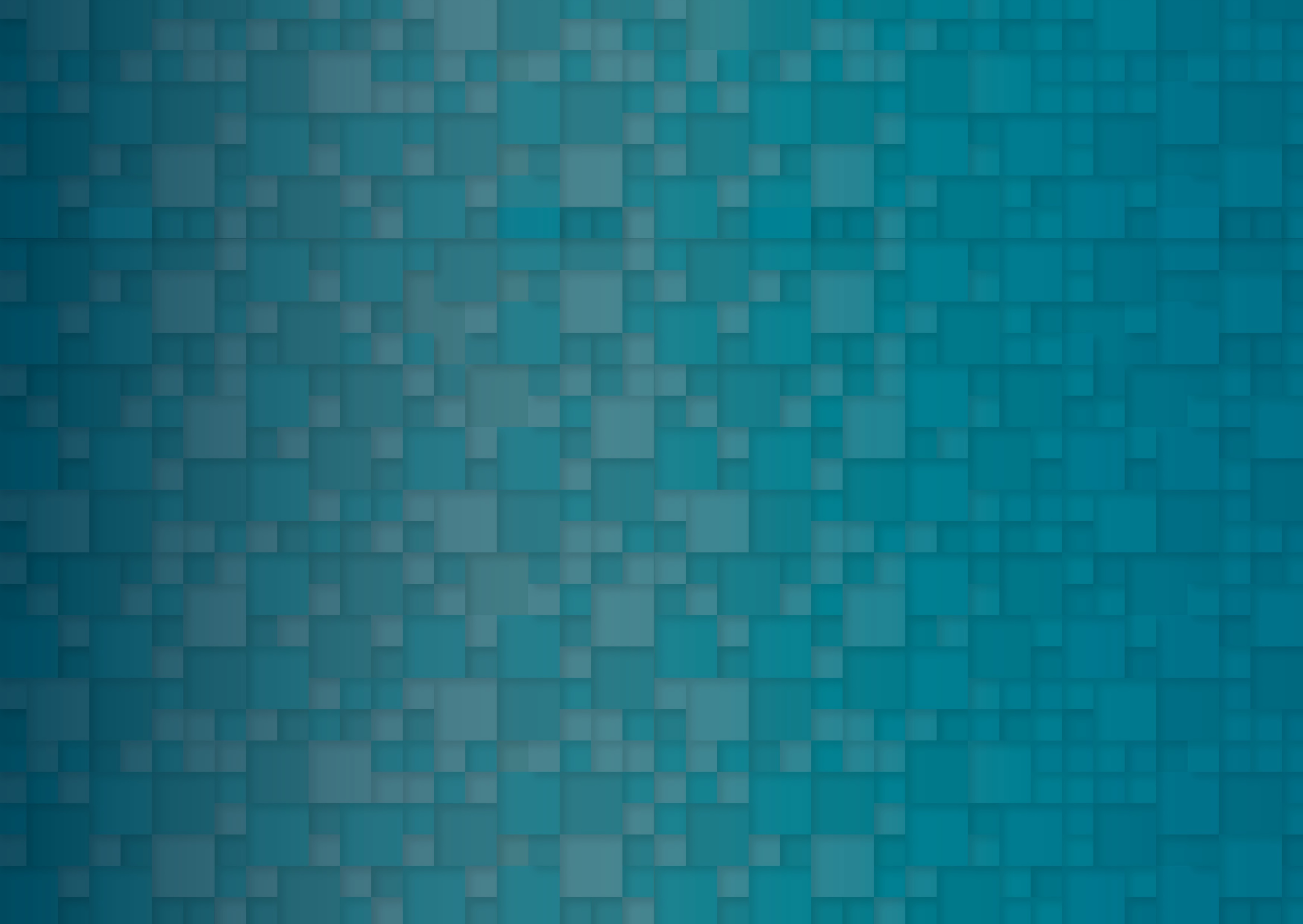 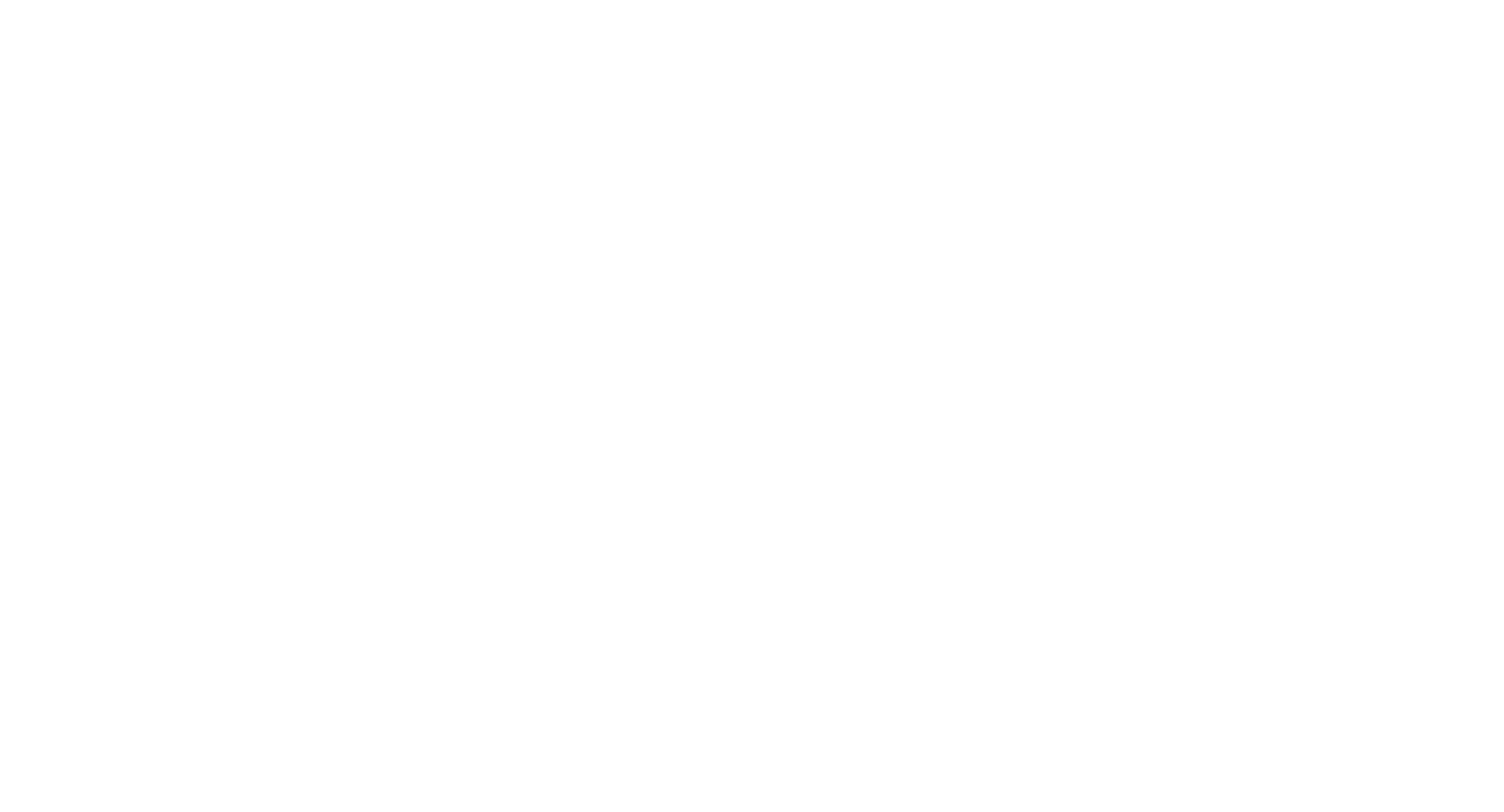 Pathway to Recovery

The Industry Recovery Plan
Embedding CLC Objectives in the Recovery Plan
Digital, Manufacturing, Life Cycle Performance – delivering the 2025 targets.
Delivering Industry Priorities
Procure for Better Value – focusing procurement based on whole life value, not lowest cost.
Skills – increasing skills levels and helping the industry adapt to change, building a more professional industry, embedding high standards of site safety, and improving occupational and mental health.
Building Safety – ensuring remediation work can continue, and ensure the sector is reformed to create a legacy of safe building.
Net Zero Carbon – improving design, product selection and manufacturing and construction processes to deliver built assets that achieve a 50% reduction in greenhouse gases as part of the pathway towards net zero.
Innovation – delivering innovations, encouraging adoption at scale and measuring the benefits
Fair Practices – fairer contractual and payment practices throughout the supply chain
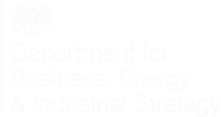 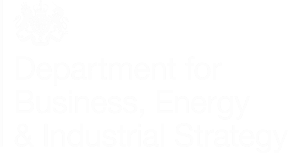 Retention Payments in the Construction Industry Consultation
14
[Speaker Notes: Main slide]
Industry Recovery Plan
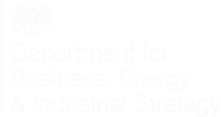 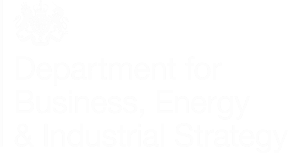 Retention Payments in the Construction Industry Consultation
15
[Speaker Notes: Main slide]
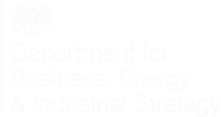 Outcomes & Benefits
Reactivating the construction ecosystem will stimulate economic activity and employment across the UK and benefit other sectors.
Developing a pipeline of projects will give industry the confidence activity can be sustained.
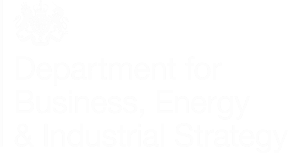 Retention Payments in the Construction Industry Consultation
16
[Speaker Notes: Main slide]
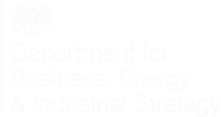 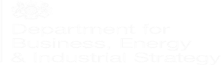 Outcomes & Benefits
Higher levels of industry investment in capacity and capability, including investment in training. Reduced cash-flow pressure reduces the risk of insolvency and avoids unsustainable levels of debt. Ensuring investments contribute to net zero, resource efficiency and shared prosperity.
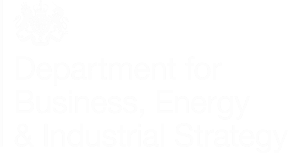 Retention Payments in the Construction Industry Consultation
17
[Speaker Notes: Main slide]
Outcomes & Benefits
Adopting digital and manufacturing technologies at scale has the potential to transform construction productivity, with efficiencies estimated to be worth £7-15bn pa, and delivering high-quality, better-performing buildings for clients.
Reducing dependency on labour will create a more innovative, resilient and sustainable industry.
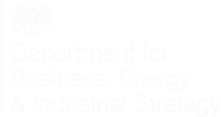 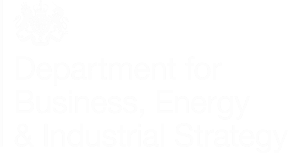 Retention Payments in the Construction Industry Consultation
18
[Speaker Notes: Main slide]
Recovery Plan Outputs
Valuable investment outcomes – economic and social infrastructure
Reducing carbon emissions and improving the sustainability of the sector 
Meeting societal needs including safer housing
Supporting regional recovery and prosperity
Transforming our business model to create a more collaborative, fairer and resilient industry, 
Create an innovation culture to deliver higher performance and productivity
Invest in skills, training and industry diversity
Increase industry exports
i
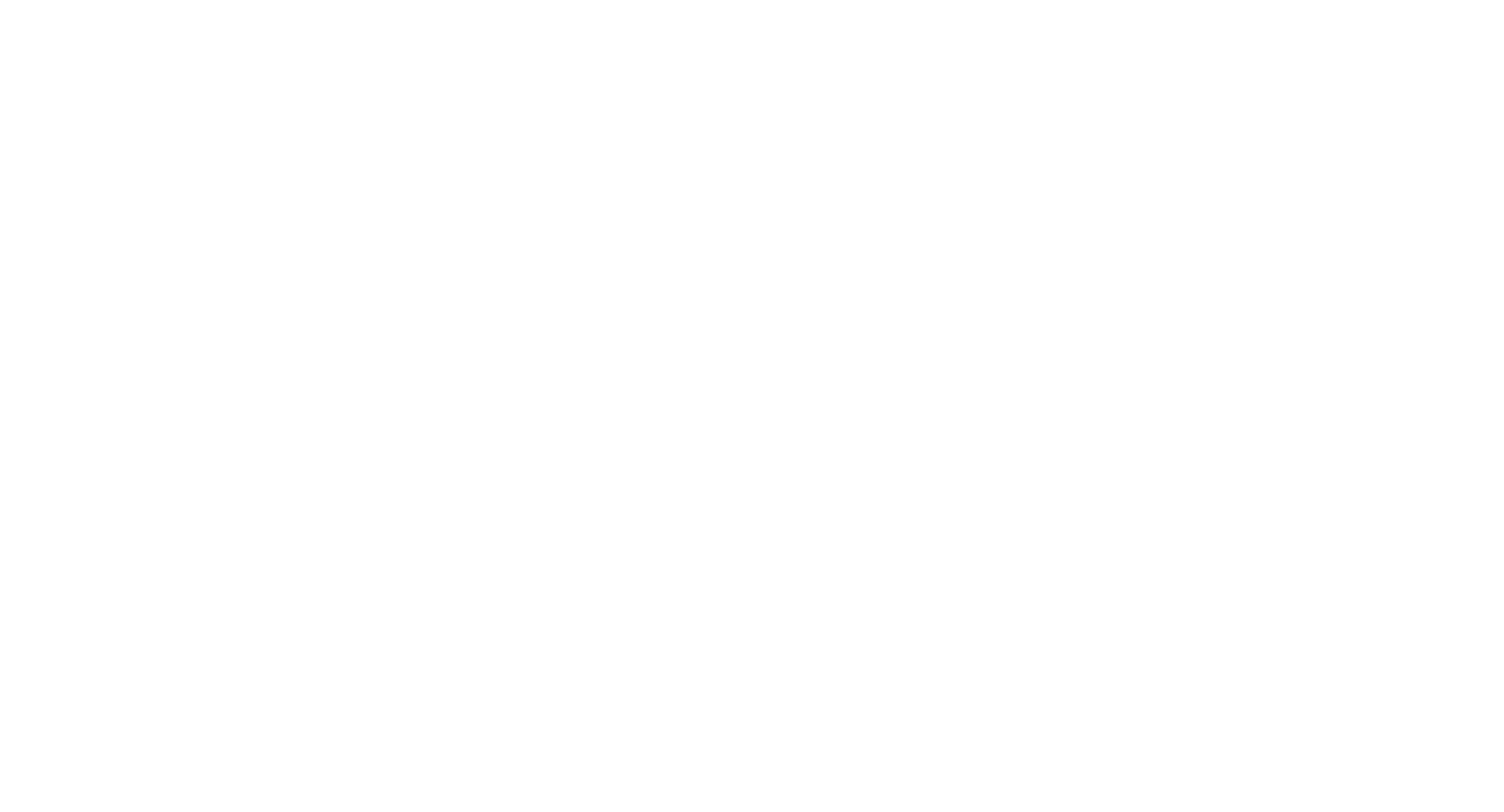 Pathway to Recovery
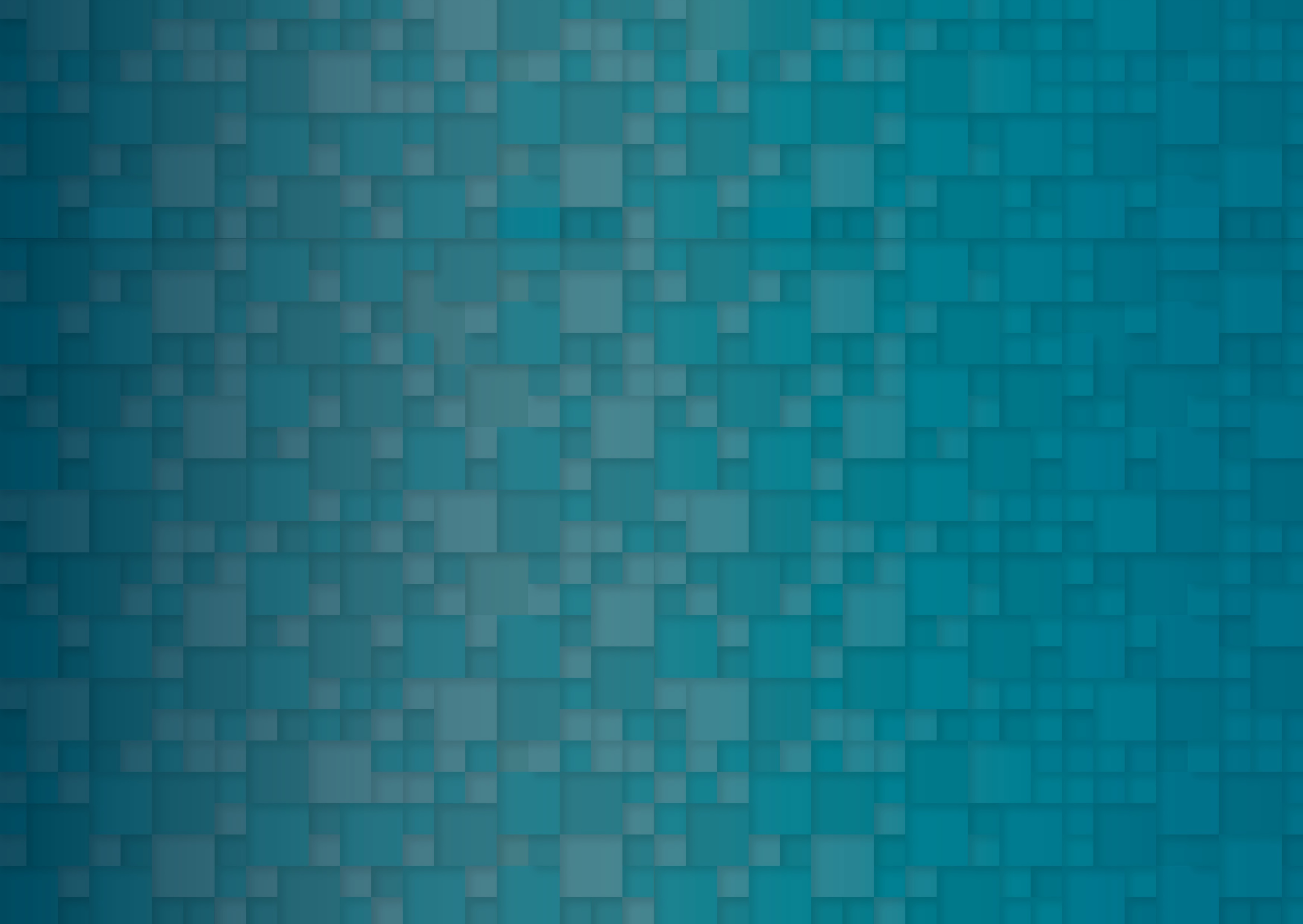 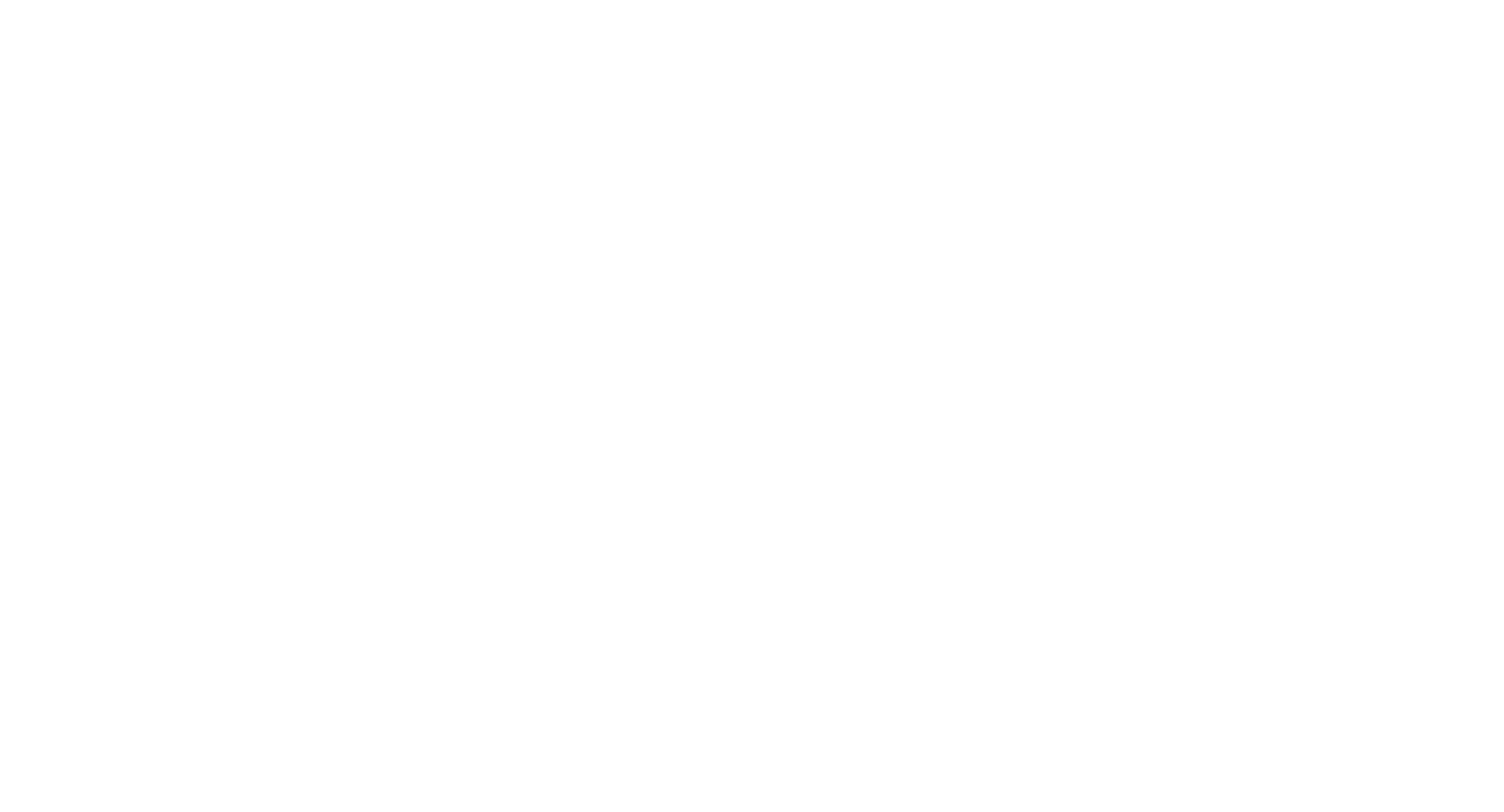 Q&A